Réunion des agents FS du 13 décembre 2024
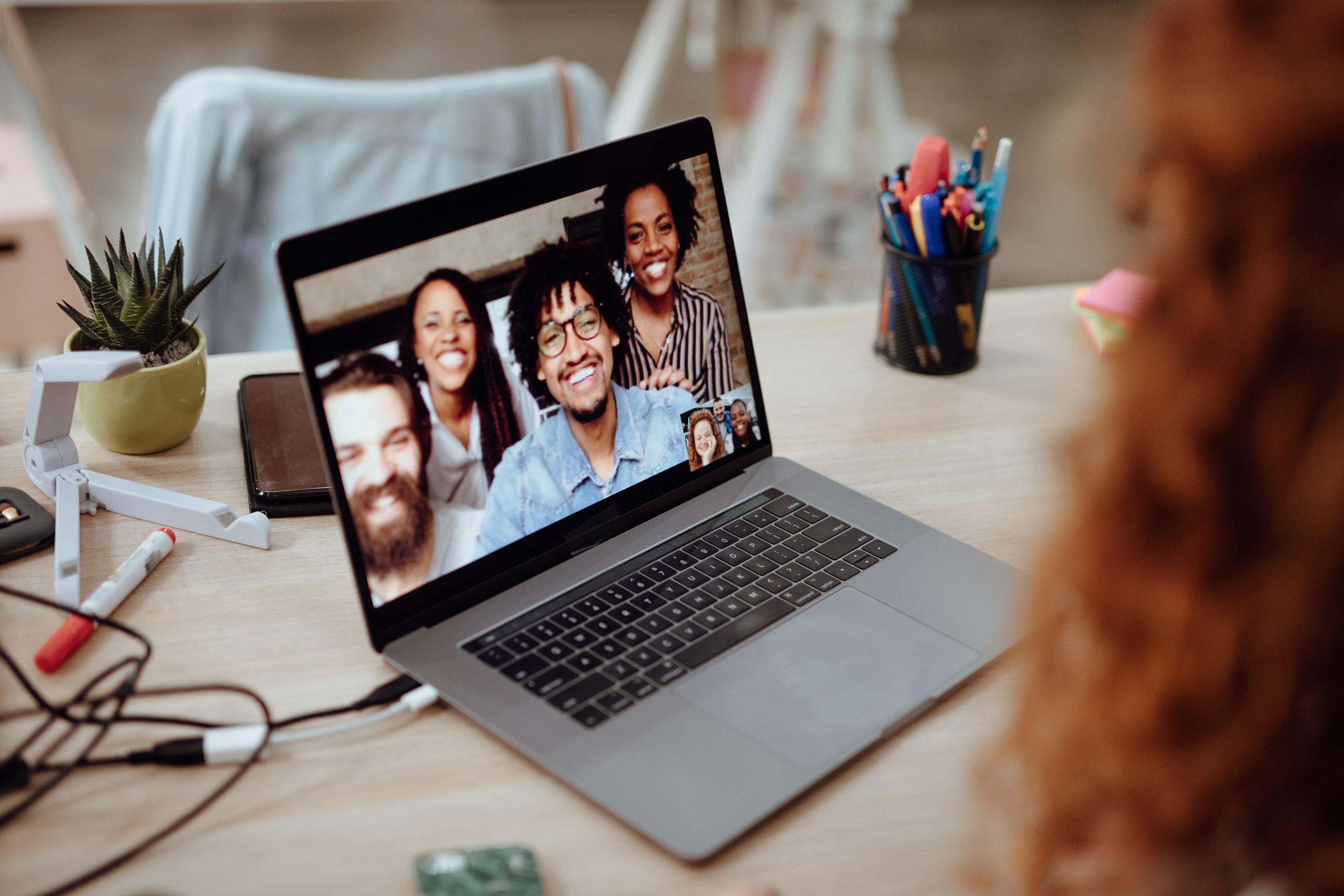 Suivi d’activité
Sollicitation Administration+
Ouverture de la ligne téléphonique le 04/11/2024 dédiée
Horaires 13h30 à 16h00
Affluence dans nos accueils
Délai des RDV physiques sur le département au 13/12/2024